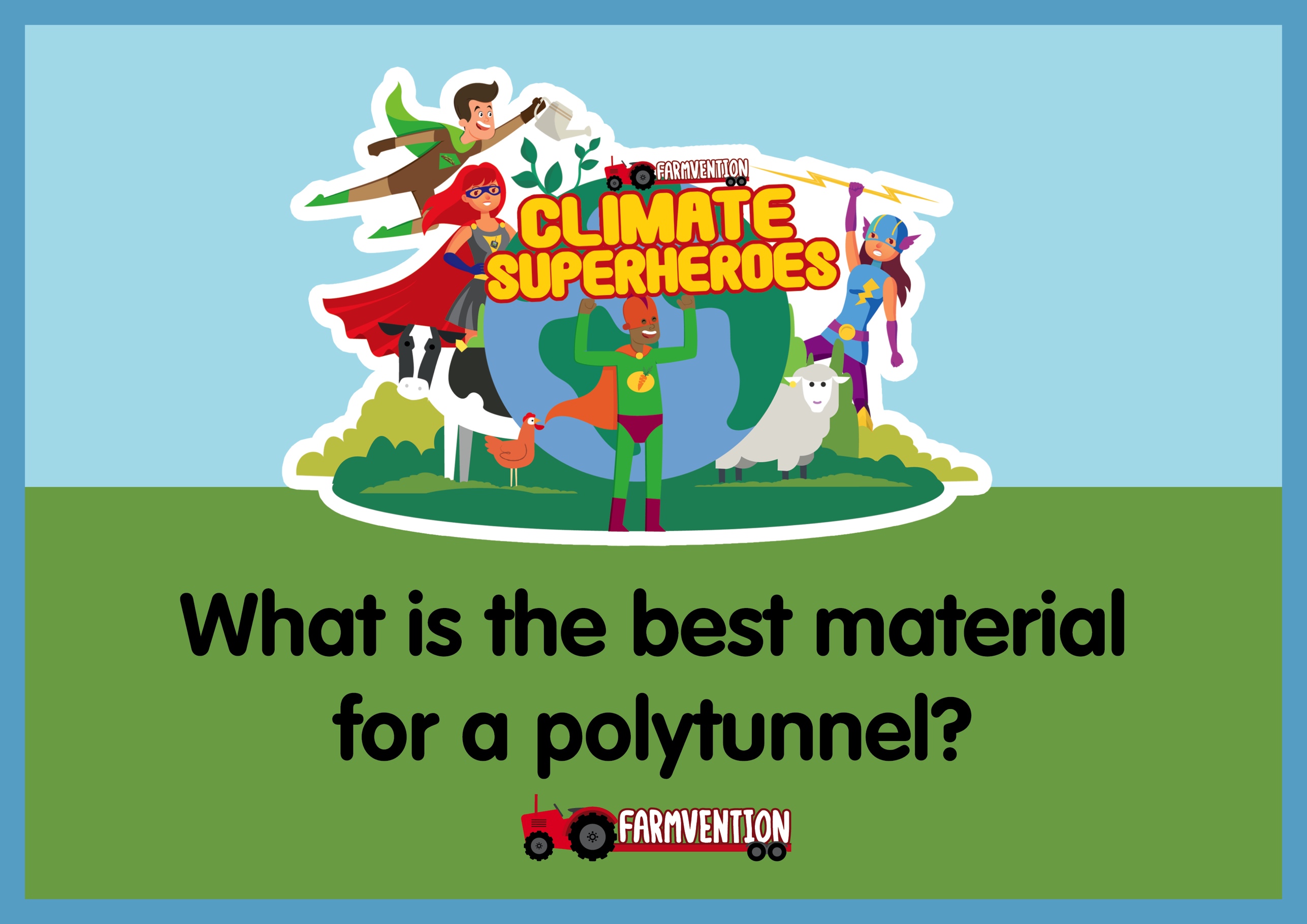 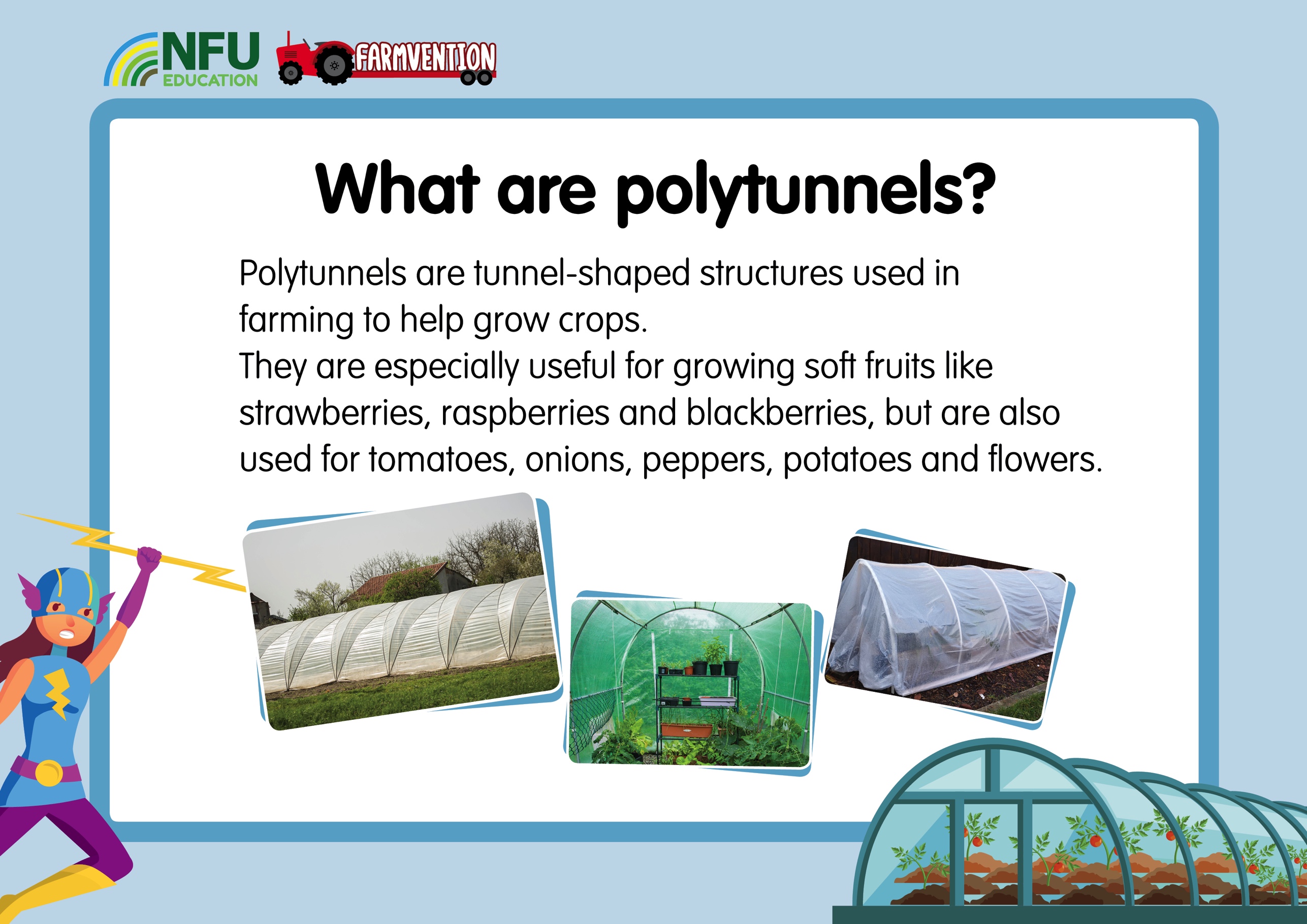 [Speaker Notes: Slide 2:
Polytunnels are usually either shaped like a semi-circular arc or a high tent shape. They are typically made form a steel frame with a type of plastic, called polythene, placed over the top.

They are especially useful for growing soft, delicate fruits such as strawberries, as they reduce the risk of rainy weather destroying crops. They also provide an environment that is easier to keep warm and safe from crop-eating pests. The additional warmth and protections mean that crops that would usually only grow well over a short period of time over summer can now be grown over a number of months and create much more produce over the same amount of land.]
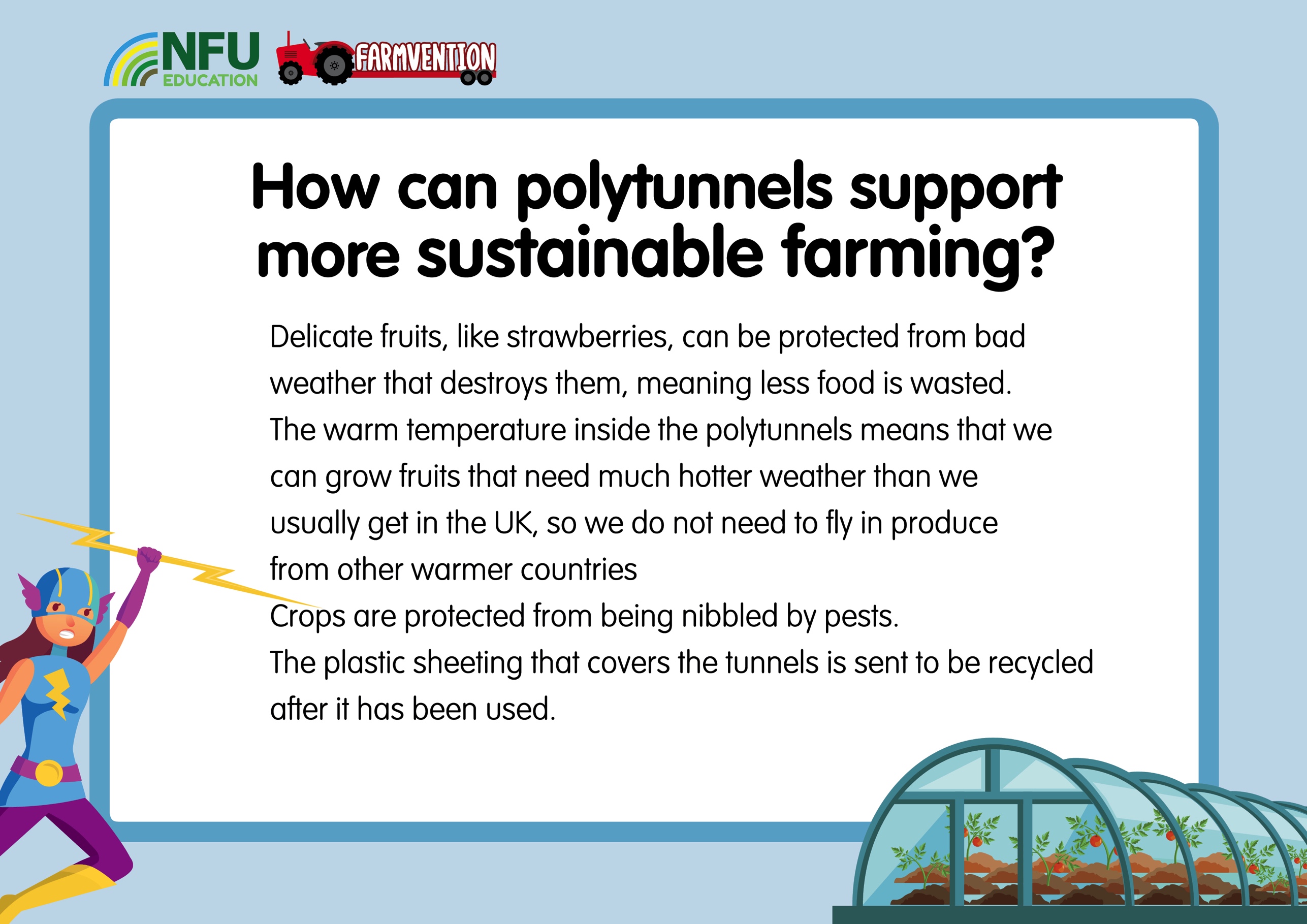 [Speaker Notes: Slide 3:
There are many reasons polytunnels lead to more sustainable farming. 
Some reasons include:
Crops are protected from the (sometimes unpredictable!) British weather. Heavy rains can destroy soft fruit crops, meaning all of the time and resources put into them was wasted and large amounts of food ends up being thrown away. Growing fruits like strawberries, raspberries and cherries in the controlled environment inside a polytunnel means they can survive whatever the weather and far less food is wasted.
Using polytunnels extends the growing season for strawberries so that they can be grown from May to mid-autumn, rather than just over eight weeks in June and July as it is without polytunnels. This means supermarket and farm shop shelves are filled with local produce rather than fruit that has been shipped in from other countries, carrying a hefty carbon footprint.
Polytunnels protect crops from insects and other small creatures that can damage crops. They also provide an environment where biological pest control can be used effectively, reducing the need for chemical pesticides altogether. Biological pest control involves introducing predatory insects to target those that are damaging crops. Some polytunnels even have ‘beetle banks’ which house the ground beetles which are natural predators of the weevils and slugs that like to eat soft fruit crops. Polytunnels also protect the crops from excess moisture, further reducing the need to spray chemicals that prevent diseases.
After the crops inside the tunnel have lived out their lifespan (typically around 2-3 years) the tunnels are dismantled and the plastic sheeting sent to a recycling plant.]
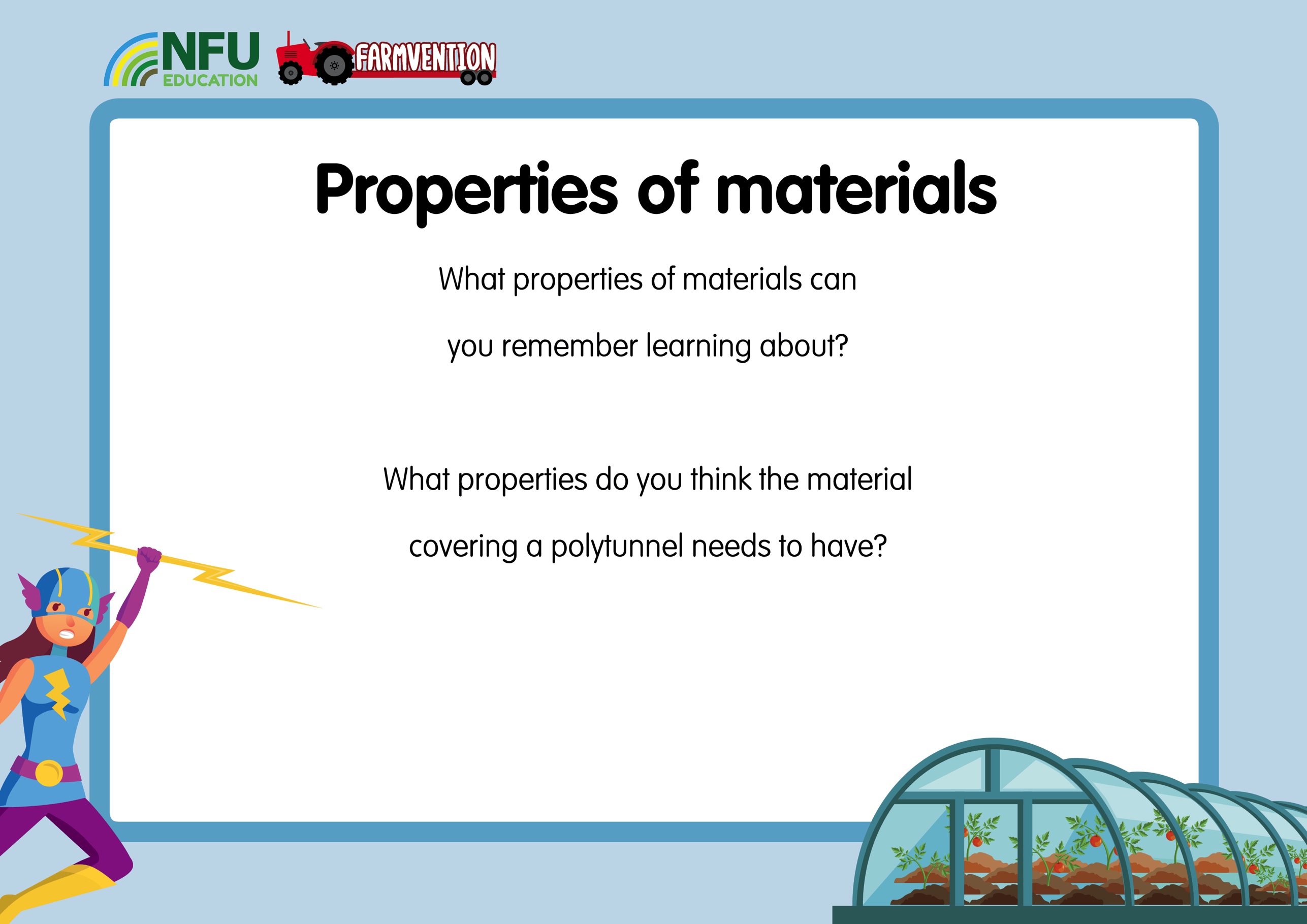 [Speaker Notes: Slide 4:
Some commonly-learned properties of materials include flexible, rigid, hard, soft, rough, smooth, waterproof, permeable, magnetic, transparent (completely see-through, like window glass), translucent (partially see-through, like sunglasses or a frosted window) opaque (not see-through at all), stretchy, shiny, dull (not shiny).

The covering for a polytunnel needs to be waterproof and flexible. Many polytunnels use translucent, colourless plastic for a covering, but depending on what types of crops are being grown inside and their needs, some are more transparent or are different colours. Polytunnels covers for some kinds of mushrooms tend to be opaque as they grow better in darker conditions.]
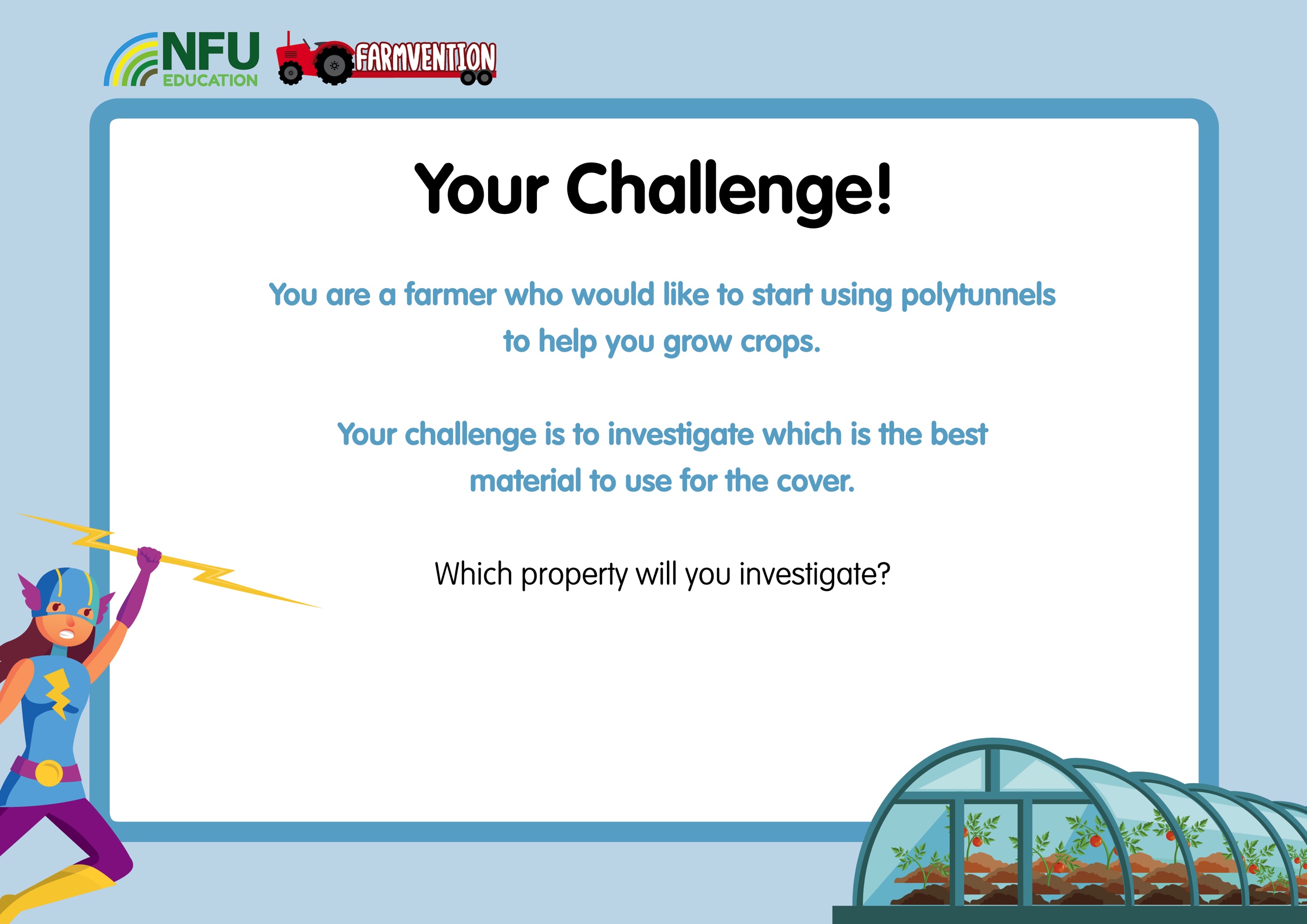 [Speaker Notes: Slide 5:
Set the challenge and discuss ideas for investigating the best material to cover a polytunnel. Materials to test can be gathered from around the home, for example:
Card and paper can be gathered from packaging, such as cereal boxes or shopping receipts
Different types of plastic can also be gathered from packaging, such as carrier bags, ready-meal films and cartons, drinks bottles and fruit and veg packaging
Tin foil or wrappings of sweets or Easter eggs can be used to test the properties of metal. Pie dishes and some takeaway cartons are made of a more firm metal that could be used after it has been cleaned
Kitchen or toilet roll can be used to test more absorbent types of paper
Foam or polystyrene that can be found under frozen pizzas or as takeaway cartons could be used after cleaning
Fabric from old clothes or towels could be used.

Questions to pose to children:
Which properties should the material covering a polytunnel have?
Which property should we investigate?
How could we test to find out if a material is waterproof/flexible?

Depending on which property you are testing, your investigation will be carried out differently.
Some possible suggestions for investigations are:
To investigate whether materials are waterproof or not, place them over a cup or paper towel and drop a few droplets of water on using a pipette, empty washing up liquid bottle or teaspoon and observe what happens. If the material is waterproof, the water will rest in a blob on the surface. If it is not waterproof (permeable) it will sink in. This may not happen instantly, so make sure you observe what happens for a minute or so before moving on to the next material.
To investigate whether materials are flexible stretchy you could try bending or pulling them. You could extend this by measuring how stretchy they are, comparing their original size to the size they can stretch to when pulled.
For a more challenging investigation, you could see which materials keep the area contained inside them warm and/or allow the heat from the Sun to pass through them. Create some frames using objects such as drinking straws, pipe cleaners or building blocks and cover them with different kidns of materials. Place an ice cube inside each one and place them in the Sun, then watch to see which ice cube melts the quickest.
For an investigation that requires observation over a longer period of time, you could build some model polytunnels as suggested above and try growing some food in them. If you cannot get hold of seeds, some vegetable off-cuts can be grown again, including carrot tops, spring onion roots and celery bases. You could also gather seeds from fruits like apples or strawberries.

Health and Safety: Supervise children when using scissors.]
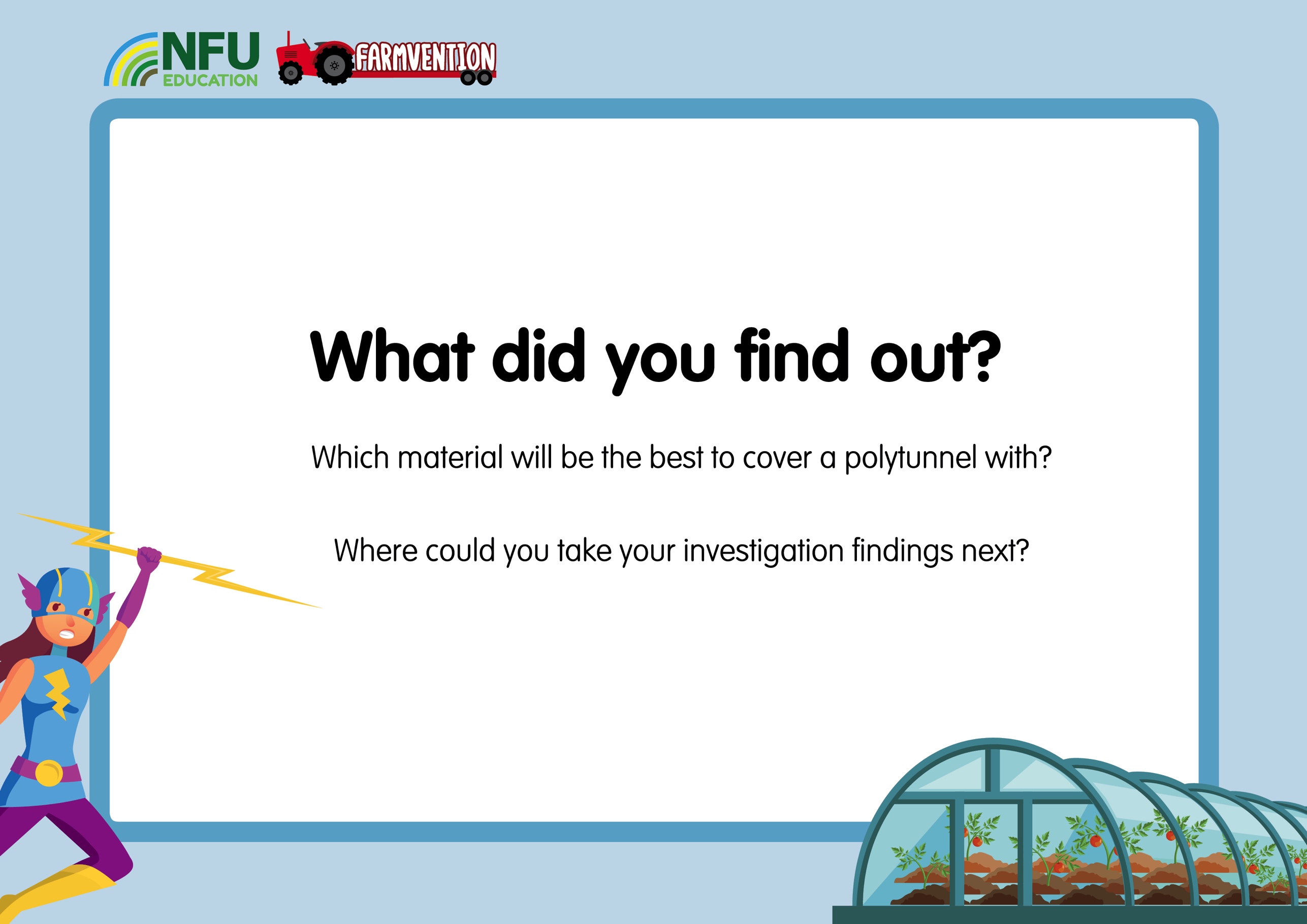 [Speaker Notes: Slide 6:
Questions to pose to children:
Which material do you think was the best? Why?
Were you surprised by any of your results?
Does this material have the other properties that a polytunnel cover would need?

Children could use junk-modelling materials to create a model polytunnel and try growing some ‘crops’ inside (if you don’t have access to seeds, children could plant the pips from their fruit or the off-cuts of vegetables that re-grow such as carrot tops or the roots from spring onions). They could draw a labelled design of a polytunnel, noting their choices of materials and explaining why they are useful. They could create and advert selling their design to farmers. They could carry out a further investigation into the shape of polytunnels, comparing how different shapes can stand firm against windy conditions.]
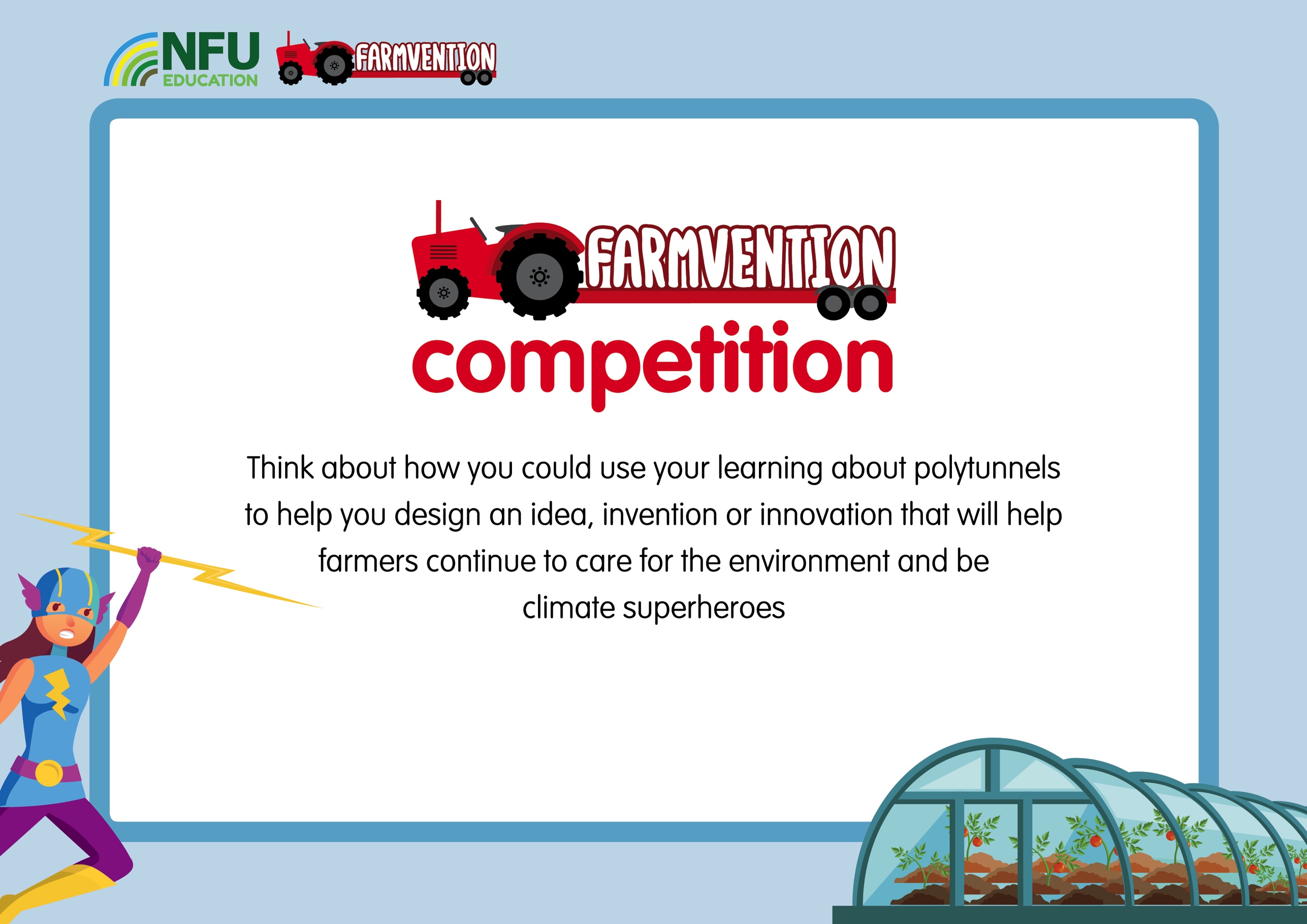 www.farmvention.com